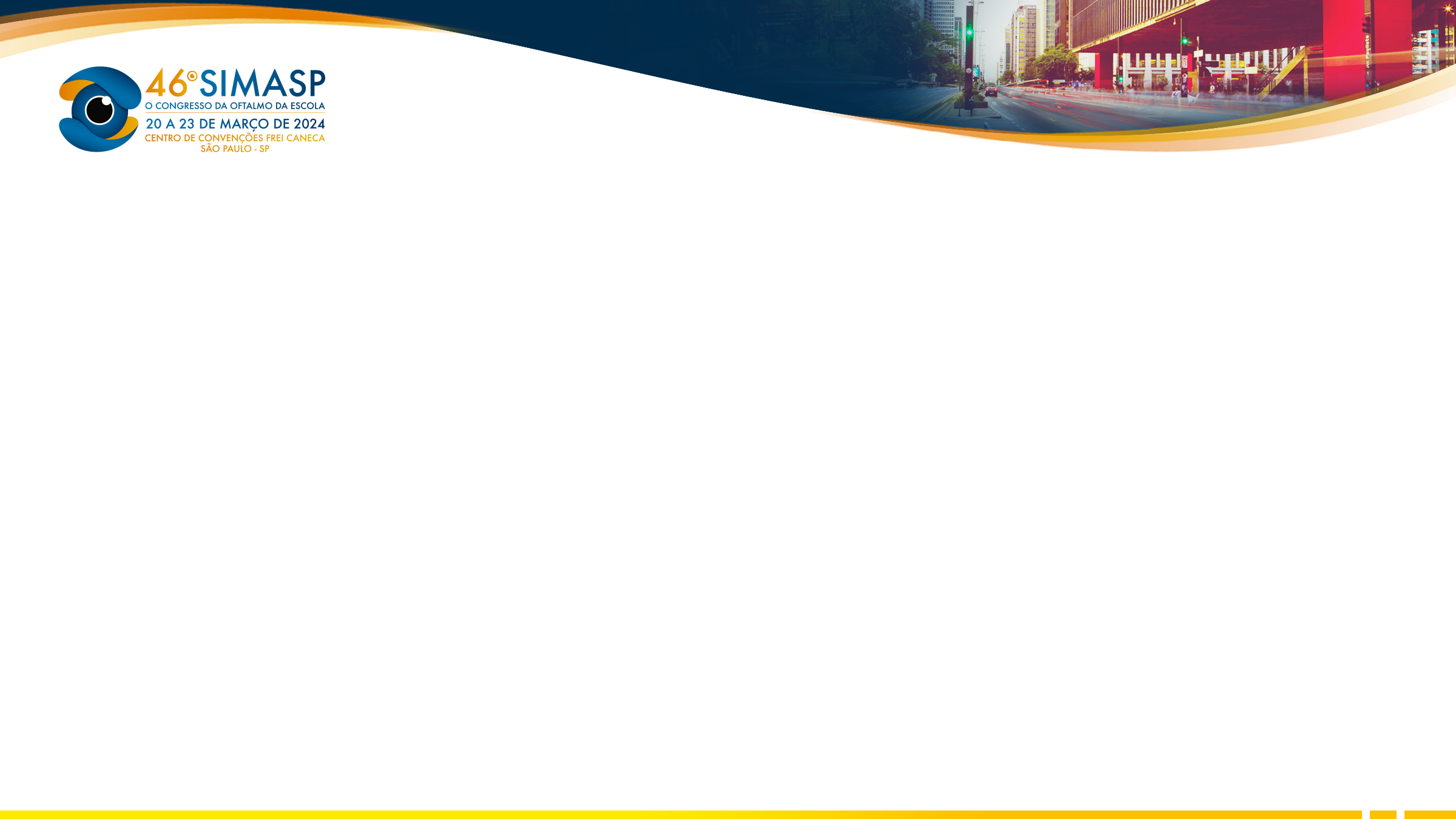 Clorexidina e toxicidade corneana: estudo de risco e prevenção com relatos da literatura: um alerta aos médicos
Diego Rocha Gutierrez; Marcelo Caram Ribeiro Fernandes; Carlos Yuji Nunomura; Eduardo Melani Rocha
Faculdade de Medicina de Ribeirão Preto, Universidade de São Paulo
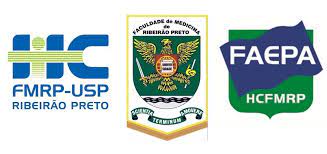 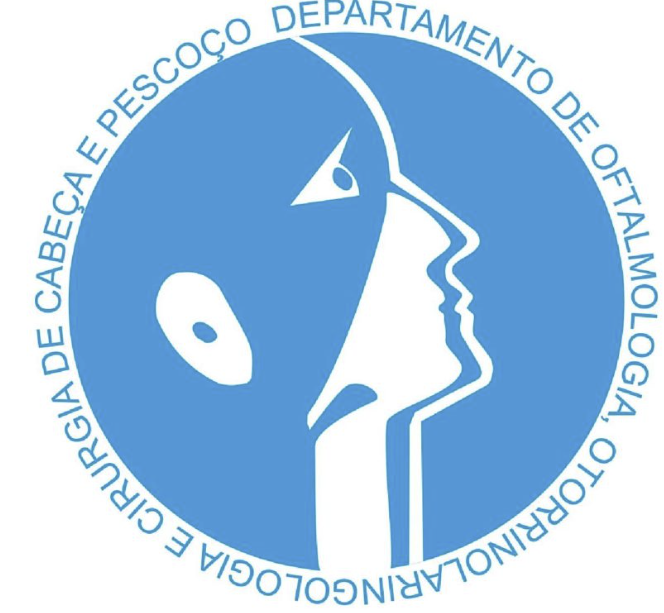 A apresentação mais comum dos estudos foi a clorexidina alcoólica a 4%4-5. Porém, casos de toxicidade grave com clorexidina aquosa a 2% foram vistos em nosso serviço. Também foi descrito defeito epitelial persistente com o uso de colírio de clorexidina, comumente empregado para tratamento de Acanthamoeba6.
Lesões com concentrações mais elevadas de clorexidina (20%) foram as que apresentaram o pior desfecho7. Foram observados também uma relação direta de gravide com o tempo de contato com a superfície ocular8. Alternativas existem com eficácia de antissepsia similar, como a iodopolvidona aquosa a 10%9.
Em nosso serviço, 2 casos de ceratite química grave forma avaliados, necessitando de transplante de córnea. A acuidade visual final foi de 0,2 e 0,4 nos olhos acometidos. Ambas as pacientes eram do sexo feminino, com idade de 57 e 63 anos que foram submetidas a cirurgia em face e crânio. Casos de ceratite química leve ou moderada podem ser frequentes com resolução sem comprometimento da acuidade visual final e sem registro oficial das ocorrências. 

Existe um risco de ceratite relacionado ao uso da clorexidina como antisséptico em regiões de potencial contato ocular: tempo de exposição, dose, veículo, idade com mais de 40 anos e sexo feminino estão entre os agravantes O acometimento visual em geral é grave. Apesar disso é utilizado rotineiramente em cirurgias de face, crânio e pálpebras e os riscos são pouco conhecidos por oftalmologistas e outros especialistas. Redução da exposição, tratamento clínico de ceratite e eventualmente o transplante estão entre os recursos terapêuticos. Como principal alternativa está a iodopolvidona aquosa a 10% com custo e eficácia similar.


1. Green K, Livingston V, Bowman K, Hull DS. Chlorhexidine effects on corneal epithelium and endothelium. Arch Ophthalmol. 1980 Jul;98(7):1273-8;
2. Hamill MB, Osato MS, Wilhelmus KR. Experimental evaluation of chlorhexidine gluconate for ocular antisepsis. Antimicrob Agents Chemother. 1984;
3. Anders N, Wollensak J. Inadvertent use of chlorhexidine instead of balanced salt solution for intraocular irrigation. J Cataract Refract Surg. 1997 Jul-Aug;23(6):959-62;
4. Tabor E, Bostwick DC, Evans CC. Corneal damage due to eye contact with chlorhexidine gluconate. JAMA. 1989 Jan 27;261(4):557-8;
5. Bever GJ, Brodie FL, Hwang DG. Corneal Injury from Presurgical Chlorhexidine Skin Preparation. World Neurosurg. 2016 Dec;96:610.e1-610.e4;
6. Murthy S, Hawksworth NR, Cree I. Progressive ulcerative keratitis related to the use of topical chlorhexidine gluconate (0.02%). Cornea. 2002 Mar;21(2):237-9;
7. Shigeyasu C, Shimazaki J. Ocular surface reconstruction after exposure to high concentrations of antiseptic solutions. Cornea. 2012 Jan;31(1):59-65;
8. Bever GJ, Brodie FL, Hwang DG. Corneal Injury from Presurgical Chlorhexidine Skin Preparation. World Neurosurg. 2016 Dec;96:610.e1-610.e4;
9. Mac Rae SM, Brown B, Edelhauser HF. The corneal toxicity of presurgical skin antiseptics. Am J Ophthalmol. 1984 Feb;97(2):221-32;
10. Steinsapir KD, Woodward JA. Chlorhexidine Keratitis: Safety of Chlorhexidine as a Facial Antiseptic. Dermatol Surg. 2017 Jan;43(1):1-6;
11. Christian MM, Cox DO, Smith CV, Onouye T, Moy RL. Ocular damage due to chlorhexidine versus eyeshield thermal injury. Dermatol Surg. 2001 Feb;27(2):153-7;
12. Liu HY, Yeh PT, Kuo KT, Huang JY, Lin CP, Hou YC. Toxic Keratopathy Following the Use of Alcohol-Containing Antiseptics in Nonocular Surgery. JAMA Ophthalmol. 2016 Apr;134(4):449-52.
Apoio: FAEPA; CAPEs; CNPq e FAPESP
INTRODUÇÃO
Clorexidina é um antisséptico comumente utilizado em cirurgias na face e crânio com consequente potencial contato ocular. Na oftalmologia também é usada como conservante de colírios, produtos de lentes de contato e tratamento para ceratite infecciosa. Relatos de toxicidade corneana a clorexidina existem com diversas concentrações e formas de apresentação. O presente estudo busca esclarecer a associação do uso da clorexidina e toxicidade corneana.


Duas fontes de dados foram usadas: a) Relatos de toxicidade à córnea pela clorexidina com diversas concentrações, em estudos in vitro e relatos de casos, colhidos da literatura médica no PubMed entre 1980 e 2023,
através dos termos “chlorhexidine” AND “córnea”; b) Casos observados por nosso grupo (serviço hospitalar terciário) entre 2021 e 2024 foram compilados em busca do padrão demográfico, clínico e estratégia terapêutica e desfecho.


12 artigos foram encontrados no PubMed. De 2021 a 2024, em nosso serviço, 2 casos de ceratite química grave secundário ao uso de clorexidina foram atendidos. As apresentações que acarretavam dano corneano variavam de acordo com o adjunto (aquoso, degermante e alcoólico) e com a concentração da solução
Estudos in vitro da década de 80 indicaram que a toxicidade depende diretamente da concentração, sendo o endotélio mais susceptível do que o epitélio¹. Na formulação aquosa, concentrações menores que 1% foram toleradas em córneas de coelhos²
Nos relatos de caso coletados da literatura foram vistos 28 casos de toxicidade corneana grave ³-12. Apenas em 3 casos a via de contato foi através do endotélio com o uso inadvertido de clorexidina a 0,02% no lugar de solução salina balanceada³. No restante, a via de toxicidade foi o epitélio corneano. O perfil epidemiológico dos pacientes era de 60,7% do sexo feminino, com idade média de 49 anos, submetidas a cirurgia em face ou crânio. 13 pacientes foram submetidos a transplante de córnea e a acuidade visual foi superior a 0,5 em apenas 4 casos. .
.
MÉTODOS
RESULTADOS
CONCLUSÕES
REFERÊNCIAS
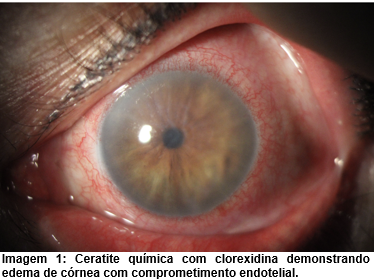